Exemple de títol de presentació
Subtítol per la presentació
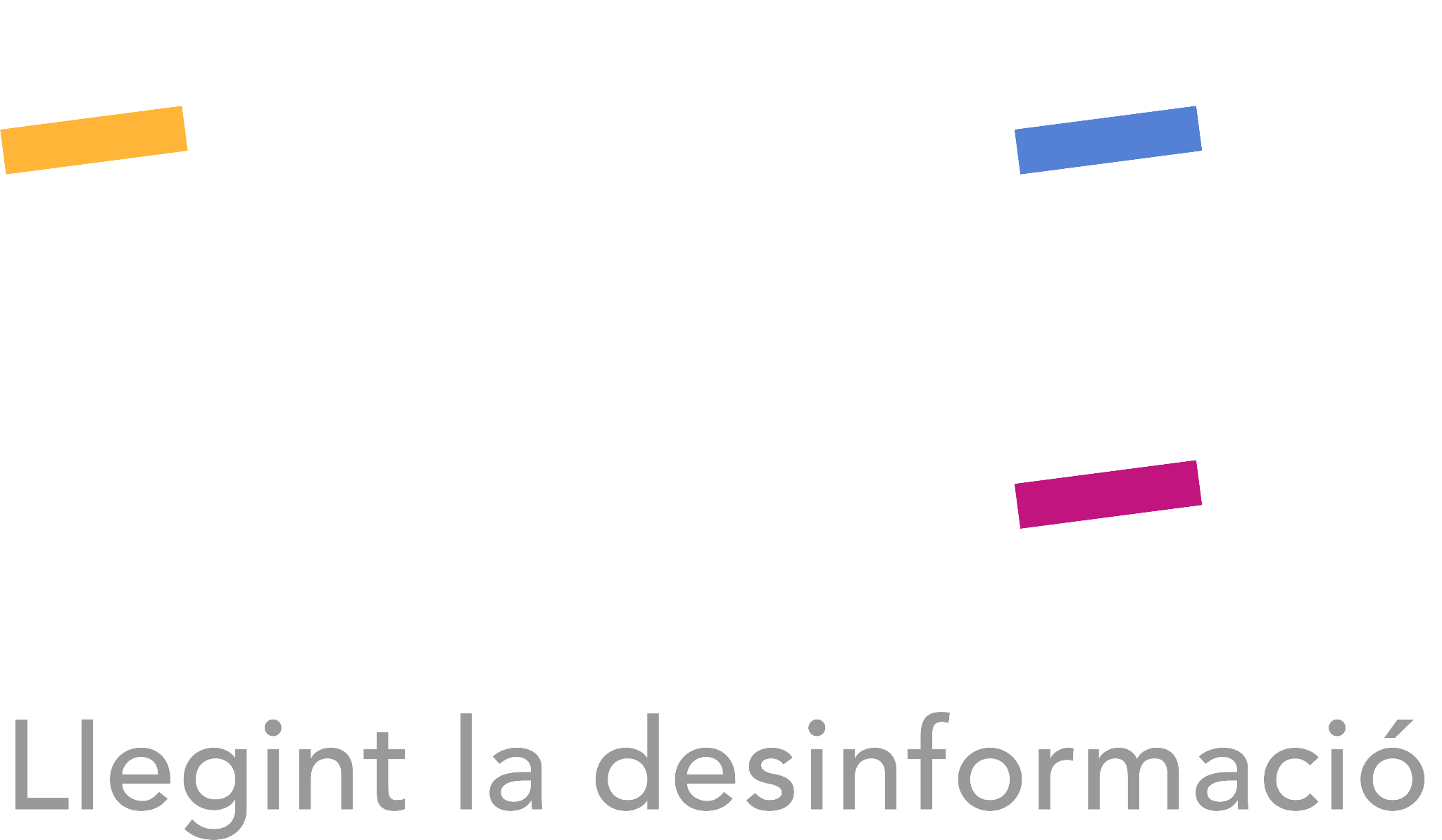 COM VERIFICAR
INFORMACIÓ A LES
XARXES SOCIALS
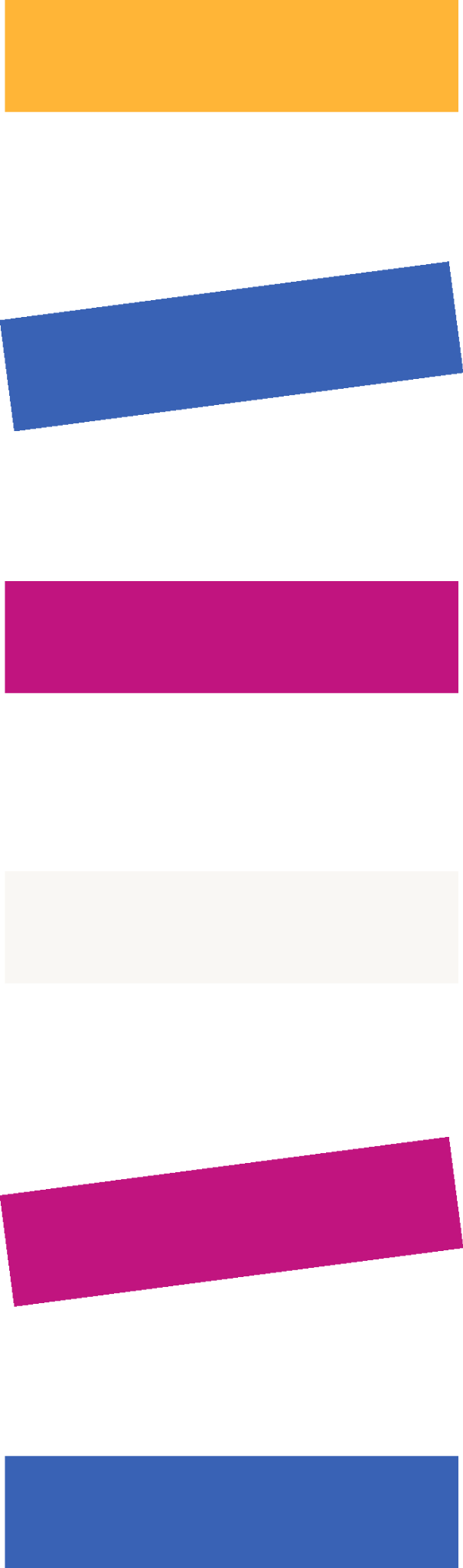 Com verificar informació a les xarxes socials
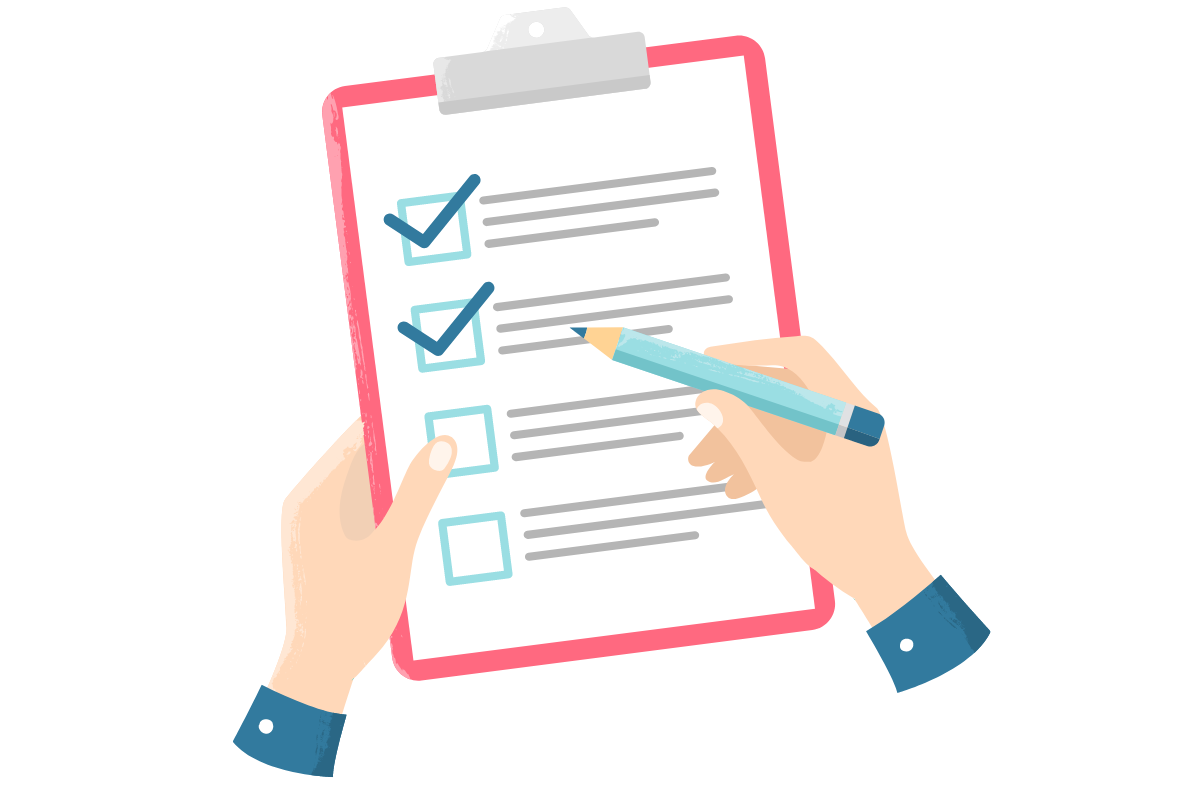 La publicació realment existeix?
El compte és un bot? Hi ha suplantació d'identitat? És un compte paròdic?
Verifiquem el contingut
Els verificadors en parlen?
Utilitza la cerca avançada
Eines per analitzar fotografies i vídeos
Lorem ipsum dolor sit amet.
Consectetur adipiscing elit.
Integer lobortis lobortis eros in auctor.
In ultricies leo eget sagittis venenatis.
Consectetur adipiscing elit.

Lorem ipsum dolor sit amet, consectetur adipiscing elit. Integer lobortis lobortis eros in auctor. In ultricies leo eget sagittis venenatis.
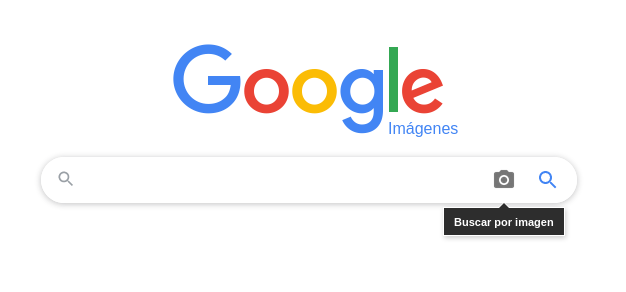 ¿Per què ets còmplice de la desinformació (encara que no vulguis)?
Vull saber-ho!
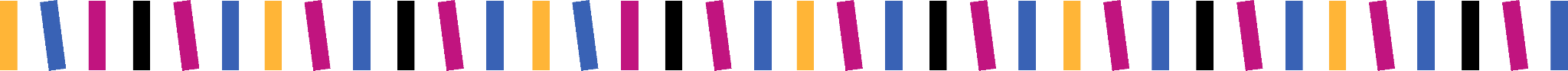 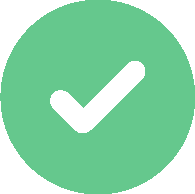 Com verificar fotografies i vídeos
Lorem ipsum dolor sit amet, consectetur adipiscing elit. Integer lobortis lobortis eros in auctor. In ultricies leo eget sagittis venenatis.
Qui ha fet la fotografia o el vídeo?

On? Quan s'ha fet?
Què hi podem veure? 

Senyals de trànsit, noms de carrers, estacions de metro…
Hi veiem coses estranyes?

Ombres, elements desproporcionats...
RECURSOS PER
ACOMPANYAR ELS
INFANTS I JOVES
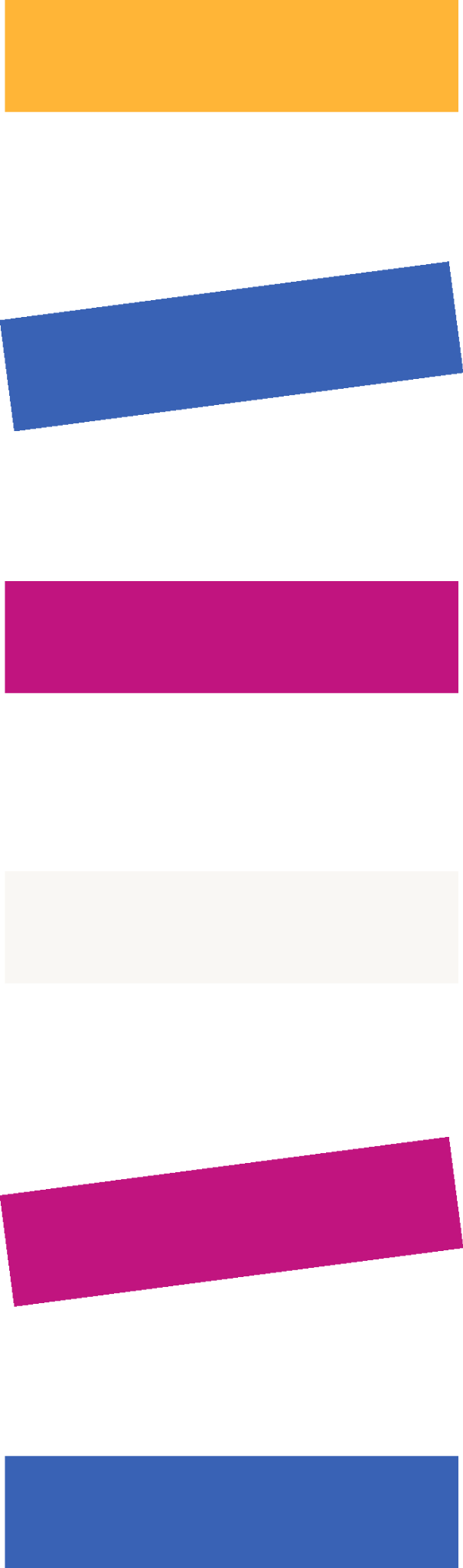 Com verificar informació a les xarxes socials
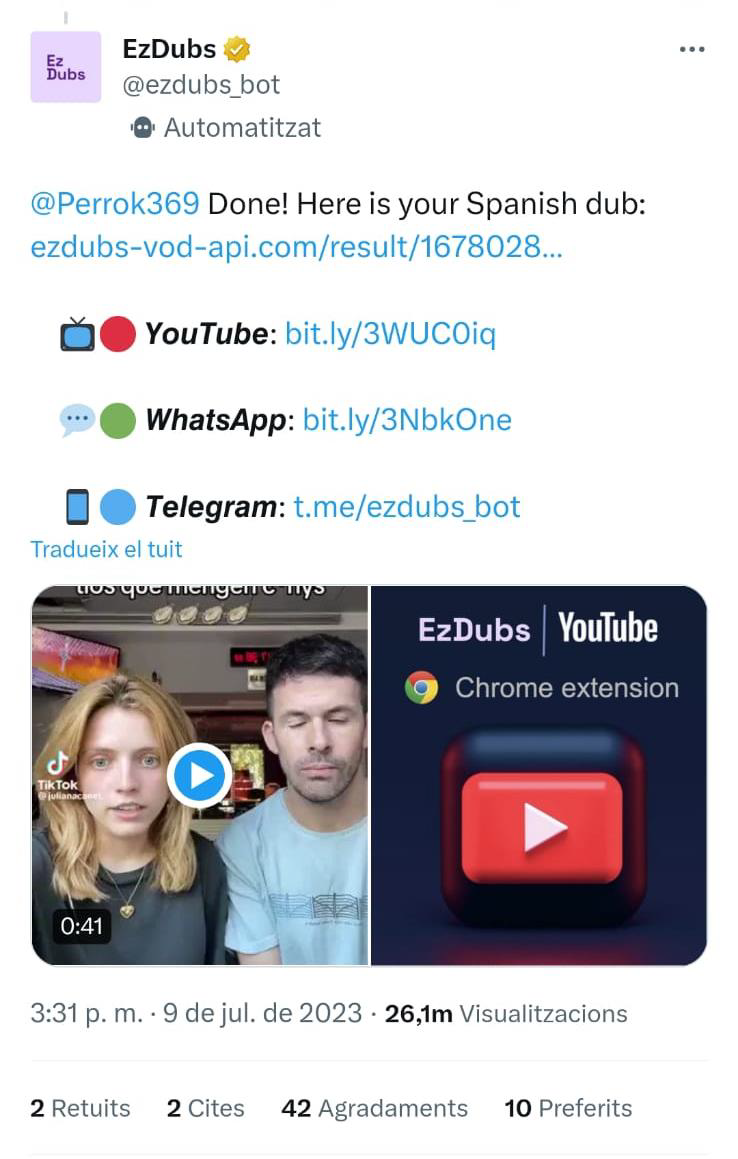 La publicació realment existeix?
El compte és un bot? Hi ha suplantació d'identitat? És un compte paròdic?
Verifiquem el contingut
Els verificadors en parlen?
Utilitza la cerca avançada
LA DESINFORMACIÓ:
QUÈ ÉS I COM ENS
AFECTA
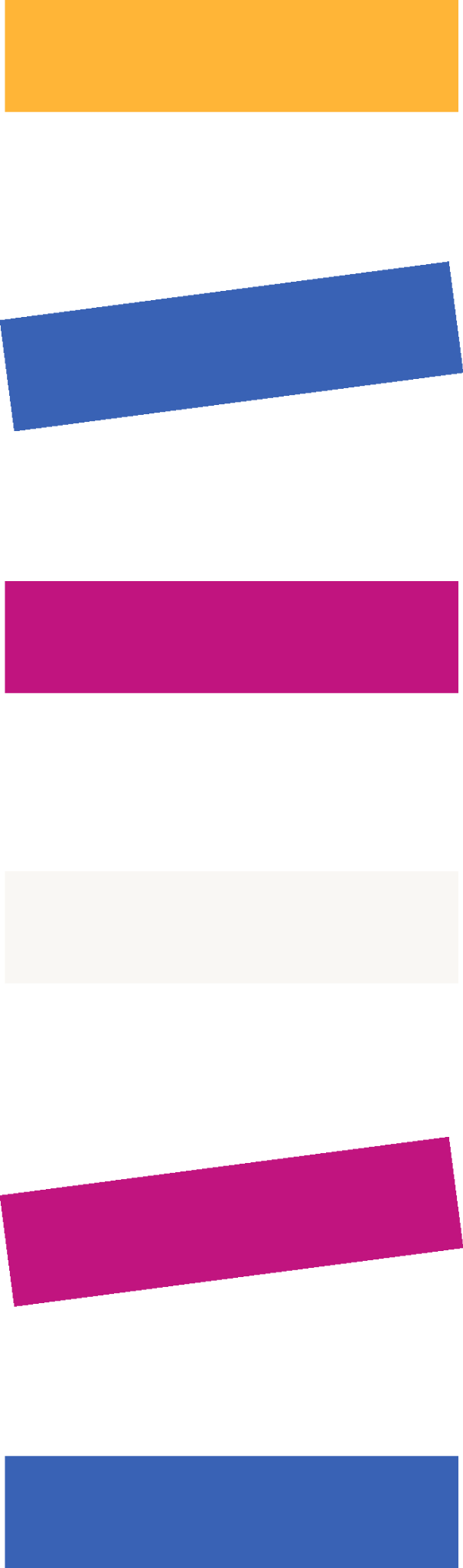 Com verificar informació a les xarxes socials
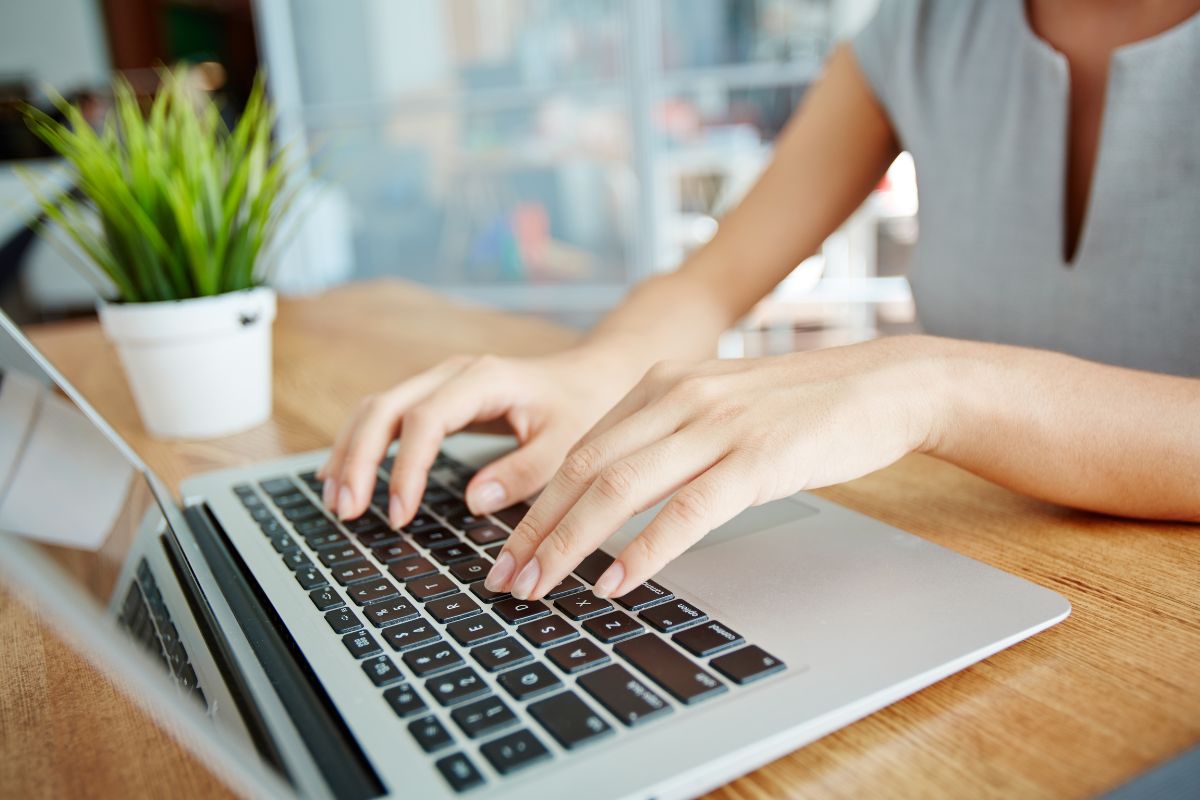 La publicació realment existeix?
El compte és un bot? Hi ha suplantació d'identitat? És un compte paròdic?
Verifiquem el contingut
Els verificadors en parlen?
Utilitza la cerca avançada
Moltíssimes gràcies!